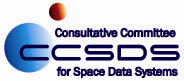 CCSDS System Engineering
Area (SEA): System Architecture WG (SAWG) Restart
Peter Shames, SEA AD

31 Oct 2014
31 Oct 2014
Authority for this Restart
Quoted from ORGANIZATION AND PROCESSES FOR THE CONSULTATIVE COMMITTEE FOR SPACE DATA SYSTEMS, CCSDS A02.1-Y-4, dated April 2014

2.3.2.4.3 Area Director Responsibilities 
An Area Director is responsible for the work done in his or her WGs, BOFs, and SIGs and is specifically responsible for the following: 
o)  making recommendations to the CESG to reconvene a WG to refresh a standard that has been finalized and deployed into operational use, and for which the WG is no longer active; 

6.2.7 PERIODIC REVIEW 
6.2.7.1 General 
CCSDS documents shall undergo periodic review within the Area no later than five years after issue and every five years subsequently. Periodic review shall result in reconfirmation, revision, or retirement to CCSDS historical status. 
6.2.7.2 Changes to Documents 
6.2.7.2.1 Revisions of Normative Documents 
6.2.7.2.1.1 Revisions of published normative documents shall follow the procedures in 6.2.2. 
6.2.7.2.1.2 The color designation for draft revisions of normative documents shall be “Pink” (rather than “Red”). 
6.2.7.2.1.3 In cases where only limited discrete changes are proposed to a published normative document, only the pages containing substantive changes (“Pink Sheets”) may be released for review.
31 Oct 2014
Motivation for this System Architecture WG Restart
Reference Architecture for Space Data Systems (RASDS) CCSDS 311.0-M-1 was published in Sept 2008

RASDS has been leveraged by a number of CCSDS documents and also by several design projects

CMC has been asking for a “CCSDS Reference Architecture”

ISO TC20/SC14 has also made use of RASDS and adopted it as a framework for describing their standards

The document is consistently in the top 20-30 documents downloaded from the CCSDS web site, it is being used

RASDS is (over)due for a refresh, the question is just what to do

Some related work has also been in discussion, such as a CCSDS ontology and XML standards
31 Oct 2014
Possible RASDS Approaches
Stated options are: reconfirm, revise, or retire
CSS has identified utility of a Service Viewpoint (SCCS, CSSM), others have requested an Operations Viewpoint (SC14 and others), MOIMS SM&C needs a Service Viewpoint, and SC14 may also wish to add other Engineering or Physical Viewpoints (or views)
Several CCSDS activities and many outside activities are now using UML / SysML

RASDS could take these paths:
Reconfirm as is
Add new Viewpoints, Service, Operations, Physical ?
Adopt UML/SysML diagrams to augment or replace current PPT
Add new Viewpoints and Adopt UML/SysML
Recommend doing the last option if resources are available
31 Oct 2014
Potential Related SAWG Work
The CCSDS Glossary is a compendium of separate terms defined in all CCSDS standards, see http://sanaregistry.org/r/glossary
These terms just have English definitions with no attempt made to level them across WGs nor to define them rigorously

A formal ontology could be developed from the Glossary to resolve these issues
Provide formal and correct definitions, sources, relationships and on-line lookup of terms
Propose use as an active part of defining new standards and data exchanges
SOIS XTEDS is doing a focused subset of this work
There are related activities and tool chains that can be leveraged

XML schema guideline has been in discussion for a while
It could also use new ontology as a source of terms

All of these activities could be housed in a restarted System Architecture WG
31 Oct 2014
Other Possible SAWG Projects
CMC has been asking for a reference architecture for CCSDS showing how all of the existing and planned standards fit together
This needs to be a priority to detail WG boundaries and interfaces, particularly in the application domain, and between application and communication services
The major focus should be on interfaces among elements
This could leverage RASDS, SCCS-ADD, and the ontology work

SC14 would like to have an ontology and uses RASDS
This could be a joint / collaborative effort with them
SC14 also has an information management and control issue, similar to what the CMC has identified

By correctly developing an ontology and incorporating RASDS we could produce a UML/SysML profile for others to use	
Suitable public domain tooling is available to support production of the ontology, derivation of a UML/SysML profile, and delivering an active ontology for CCSDS
31 Oct 2014